СПОРТ-ТЫ ЖИЗНЬ
Подготовила Нуреева Л.И.
«СПОРТ-ТЫ ЖИЗНЬ»
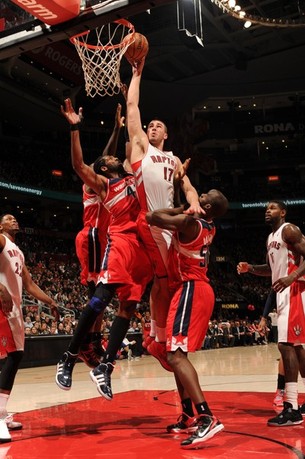 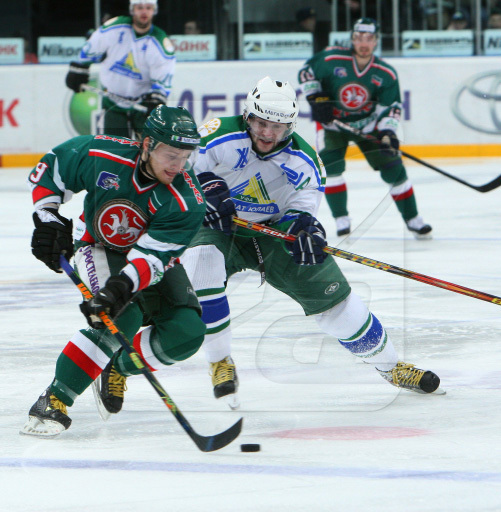 ПРОЕКТЫ ДЕТЕЙ